Good Documentation Practices
- 20 Questions -
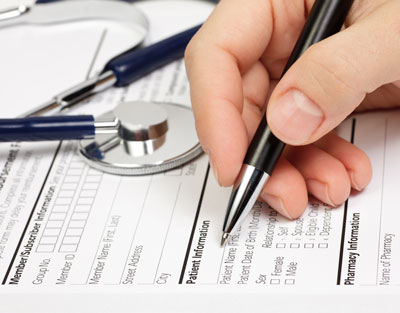 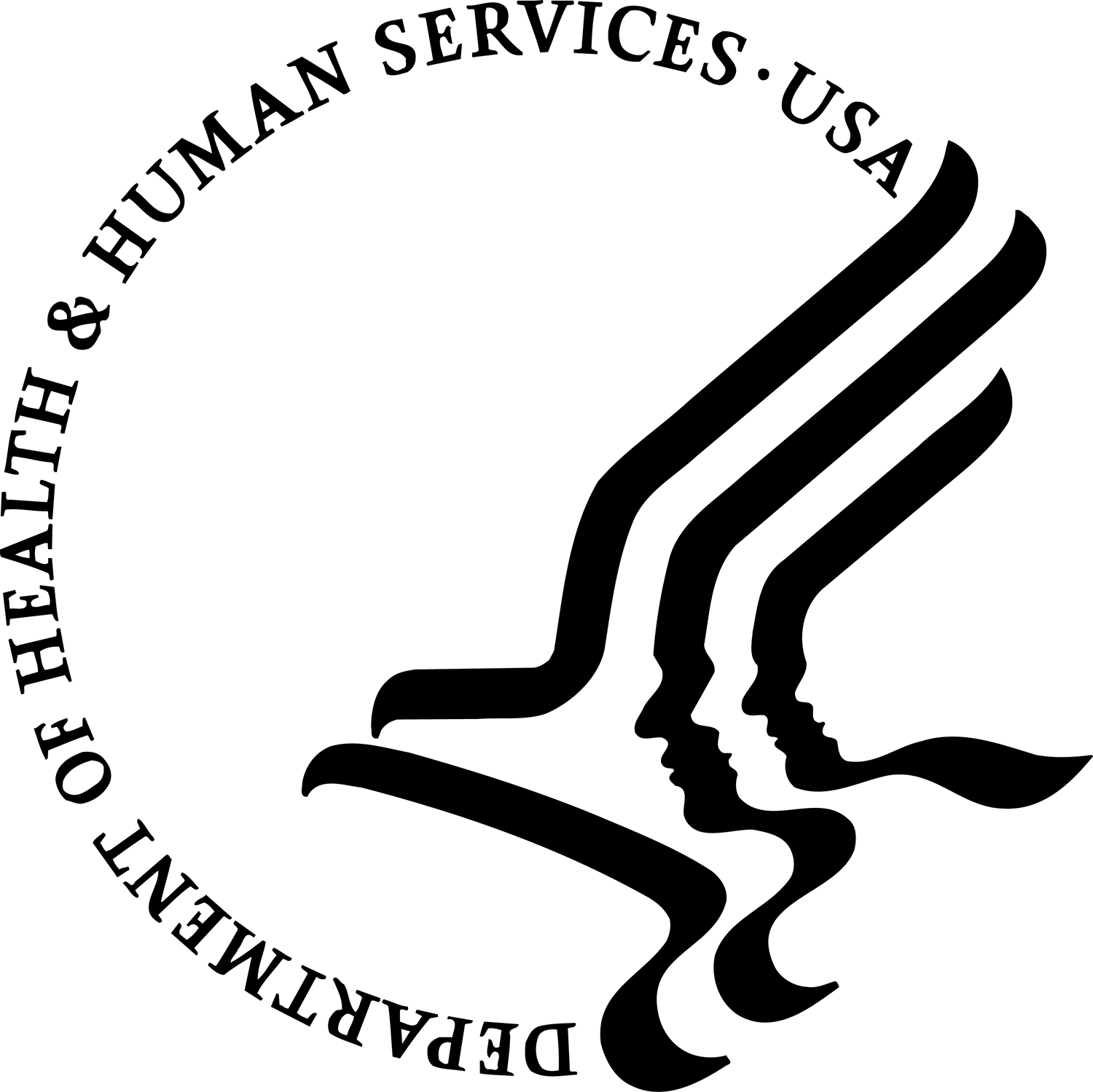 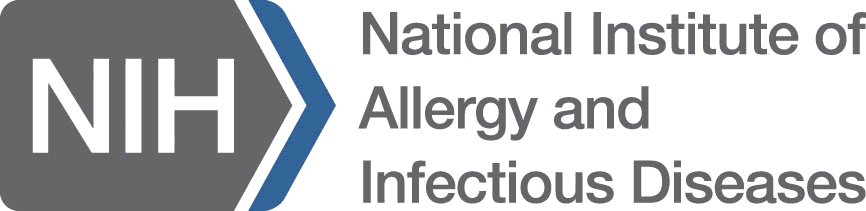 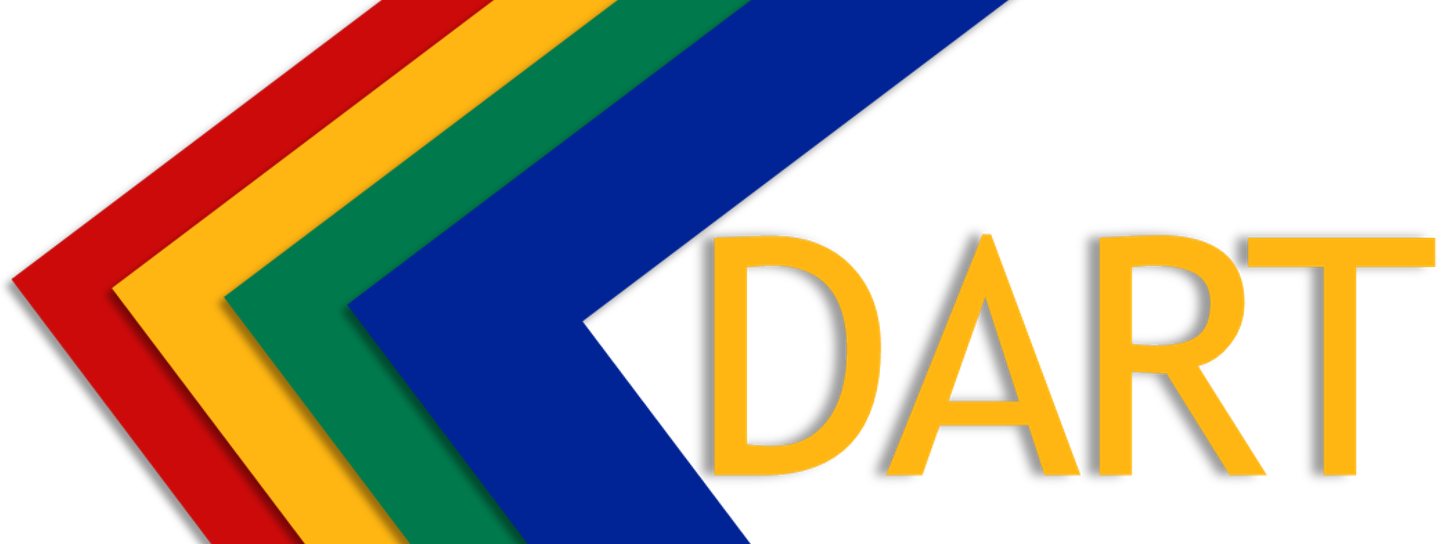 The views expressed in written conference materials or publications and by speakers and moderators at HHS-sponsored conferences do not necessarily reflect the official policies of the Department of Health and Human Services (HHS), nor does mention of trade names, commercial practices, or organizations imply endorsement by the U.S. Government.
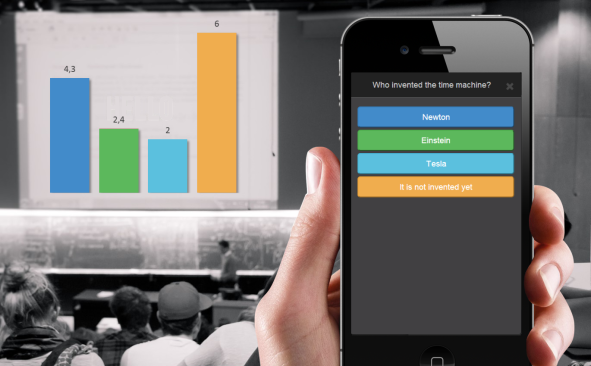 Audience Response System Set-up
Select the DART app from your mobile phone
Select GDP from the app
Answer the questions and select end poll
[Speaker Notes: INSERT INSTRUCTIONS FOR SETTING UP PHONE ARS SYSTEM HERE AS NEEDED]
ARS Practice Question
What does the acronym “DART” stand for?
A
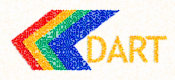 A
DAIDS Applied Research Training
B
Dynamic Awesome Remarkable Training!
B
[Speaker Notes: Allow participants to respond.

Look at the data from the ARS system …

This is a trick question … we would have accepted either answer! ]
Question 1
Why are Good Documentation Practices (GDP) practices important in clinical research?
A
Improves patient safety
B
Provides an accurate record of activities
C
Supports data integrity
D
Complies with regulatory requirements
E
All of the above
[Speaker Notes: Let’s look at the data ….

Correct answer is E – all of the above!]
Question 2
GDPs apply to both handwritten and electronic documents.
A
True
B
False
[Speaker Notes: Look at the data …

Correct answer is A – of course GDP principles apply to both handwritten and electronic documents!]
Question 3
What is this number?
27
A
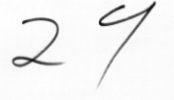 B
29
C
24
D
2%
E
I have no idea!
[Speaker Notes: Look at the data ….

Well, the best answer to this question is “I have no idea” … but any one of the numbers shown MIGHT also be correct.  This illustrates one of the key principles of Good Documentation practice. Information must be easily read and correctly interpreted by the reader.

Avoid sloppy writing!]
Question 4
Which basic documentation principle does this image clearly violate?
A
Not attributable to author
B
Not accurate
C
Not legible
D
Not original data
[Speaker Notes: Look at the data …..

Correct answer is C … this information is not legible.  We would have also accepted the ALCOA+ principle of “Enduring” as the use of water soluble ink in this example could result in the loss of data if the original document were exposed.

Another consideration is the use of thermal paper for computer print outs – these may fade over time or darken if stored improperly, making the information illegible.

If you must use tape or glue to affix information, be sure it is compatible with the substrate in use.]
Question 5
Protecting your ID and Password supports which ALOCAC principle?
Attributable
A
B
Legible
C
Contemporaneous
D
Original
E
Accurate
[Speaker Notes: Look at the data ….

The correct answer is A for Attributable.  System IDs and passwords are two fundamental elements to accurately identify the identity of the author.  Sharing your personal information with others will create an opportunity for your identity to be abused and data to be corrupted under your user account.]
Question 6
A researcher made an error when completing a medical history form. What should they do?
A
Transcribe the information to a new form and discard the original
B
Use correction fluid over the error and insert the correct answer
Draw a single line through the error, input correct data, date, initial and explain reason for correction
C
D
Write over the error with the correction
[Speaker Notes: Look at the data ….

Correct answer is C. Never discard original paperwork, and never obliterate the original information by any means (e.g. either using correction fluid, correction tape, or scribble). Do not write over information in an attempt to correct an error – this can lead one to believe that data has been altered.]
Question 7
Which of the following terms IS NOT associated with ALCOAC?
Actionable
A
B
Legible
C
Contemporaneous
D
Original
E
Accurate
[Speaker Notes: Look at the data ….

Correct answer is  A - Actionable]
Question 8
How should data integrity issues be addressed by the site?
Use an unbiased auditor to conduct review
A
B
Investigate the scope of the problem
C
Implement a CAPA
D
A, B and C
E
A and B only
[Speaker Notes: Look at the data ….

Correct answer is D. A, B and C apply here.]
Question 9
Who is responsible for following Good Documentation Practices in clinical research?
A
The quality unit
Everyone engaged in clinical research activities
B
C
Principal Investigators
D
Study Coordinators
[Speaker Notes: Look at the data ….

Correct answer is F. EVERYONE involved in clinical research is responsible for following GDP principles.]
Question 10
Which of the following is not a tenet of Good Documentation Practices?
Never falsify information
A
Never cross-out, annotate, date, and initial blank spaces
B
C
Never back-date documents
D
Never use pencil
Never use ditto marks or arrows to indicate repetitive entries
E
[Speaker Notes: Look at the data ….

Correct answer is B.  You will ALWAYS want to cross-out, annotate, date and initial blank spaces.

ASK: Follow-up question …. Why do you think it’s a best practice to cross out blank spaces?]
Question 11
GDP allows for the use of the term “N/A” to represent the phrase “Not Applicable.”
A
True
B
False
[Speaker Notes: Correct answer is A. True

It is generally acceptable to use the abbreviation NA for Not Applicable!]
Question 12
According to the U.S. FDA, a certified copy must include which the following?
A
A copy that contains all the information as the original
B
The copy is verified, dated, and signed as a complete and accurate copy
C
The process for certifying copies must be described in an SOP
D
Follow all the same record retention requirements as original documents
E
All the above
[Speaker Notes: Look at the data ….

Correct answer is E. Certified copies of documents must contain all the elements listed here.]
Question 13
Which of the following is not true of your written signature?
At a minimum, must contain your first initial and last name
A
Initials may be used in lieu of your signature if captured on a signature log
B
Initials such as “NA” and “NOS” are generally acceptable under GDP
C
D
B and C
E
A and B
[Speaker Notes: Look at the data ….

Correct answer is C. NA and NOS are generally not used as personal initials as they can be confused with annotations for NOT APPLICABLE and NOT OTHERWISE SPECIFIED.]
Question 14
Electronic signatures are not legally binding like handwritten signatures.
A
True
B
False
[Speaker Notes: Look at the data ….

Correct answer is B. False.]
Question 15
What is the appropriate format for recording the first day of December in the year 2019?
A
01 Dec 2019
B
12/01/2019
C
2019/12/01
D
It depends!
[Speaker Notes: The naming convention for dates and time differ around the world and from organization to organization. Be sure to articulate a naming convention and stick to it to avoid confusion!]
Question 16
Source documents are subject to GDP requirements.
A
True
B
False
[Speaker Notes: Look at data …

Correct answer is A. True]
Question 17
In the term ALCOA+, the “+” refers to which of the following?
Attributable, Legible, Contemporaneous, Original, Accurate
A
Complete, Consistent, Enduring, Actionable
B
Available, Enduring, Consistent, Complete
C
D
A and C
[Speaker Notes: Look at data …

Correct answer is C –the “+” stands for available, enduring, consistent and complete.]
Question 18
Failure to consistently meet GDP compliance is among the top five reasons for regulatory observations.
A
True
B
False
[Speaker Notes: Look at the data …

Correct answer is A - True]
Question 19
What percentage of sites participating in this DART event uploaded SOPs or other documents describing site-specific Good Documentation Practices?
A
Less than 10%
50%
B
C
75%
D
100%
[Speaker Notes: Here’s an interesting question for the group … before attending the DART event, participants were asked to upload any documents, procedures, job aides or other artefacts that describe the site’s GDP standards.  How many sites do you think submitted such reference documents?  

The correct answer is less than 10% - A]
Question 20
On average, how many uncorrected GDP errors are identified per year by clinical monitors for DAIDS sites in Sub-Saharan Africa?
A
30
B
300
C
3000
D
None of the above
[Speaker Notes: Look at data ….

The correct answer is C – For the last three year period the actual number of uncorrected GDP errors identified by clinical monitors was 8997 … essentially 3000 error per year.  To put this in perspective, this means that every 40 minutes another GDP error – that is NOT corrected, AND found by clinical monitors!  Who knows how many more actually occur!]
How did we do?
What was our overall score?
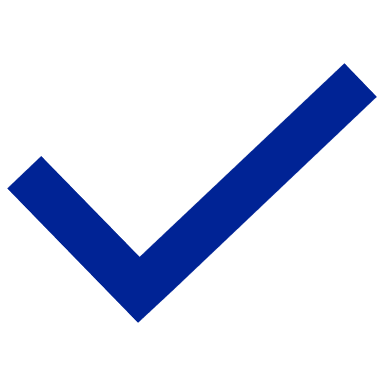 01
What do we understand well?
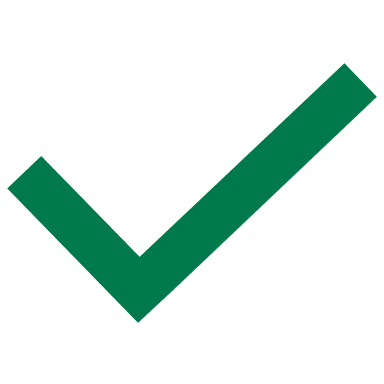 02
What topics were challenging?
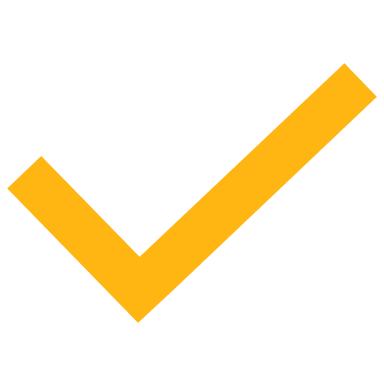 How does this relate to compliance?
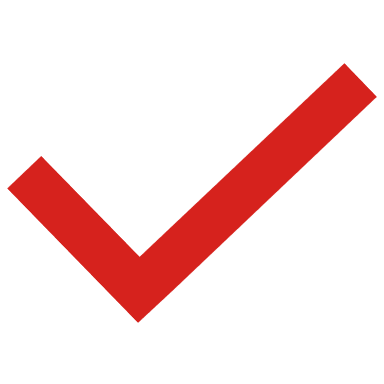 [Speaker Notes: So, how well does the  group understand Good Documentation Practices … 

Ask your assistant to provide the team aggregate score for this exercise.

Review the items that were universally understood and those that were more challenging….]
What do you think?
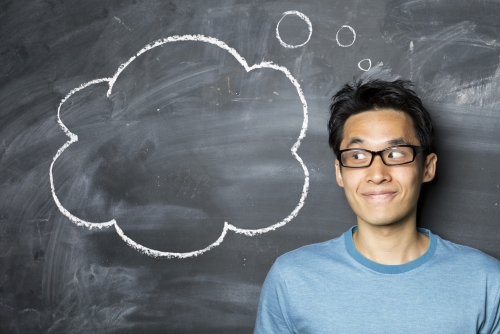 How do GDP compliance issues impact patients?
1
Every 40 
minutes another
error occurs …
…sponsors?
2
…your site?
3